Ребусы по теме«КОМПЬЮТЕР»
Автор: учитель информатики Волох Ирина Николаевна
             МБОУ начальная школа – детский сад № 37
             г.Сургут
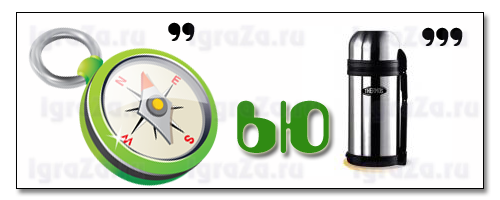 Устройство для работы с информацией
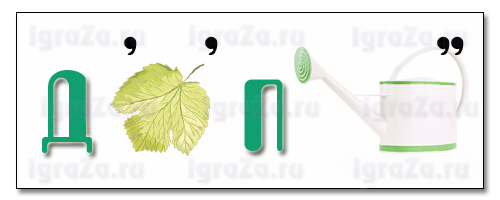 1
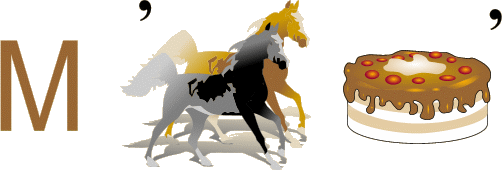 2
Часть компьютера для вывода информации
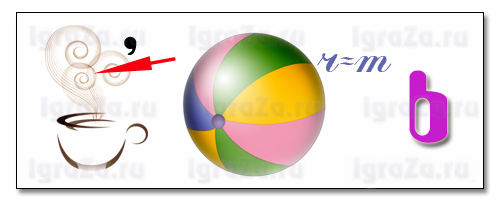 Часть компьютера для сохранения информации
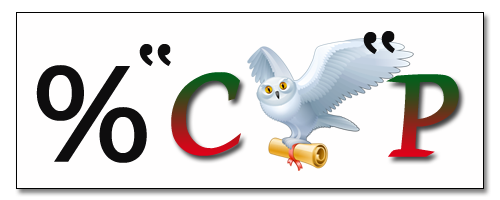 Часть компьютера для обработки информации
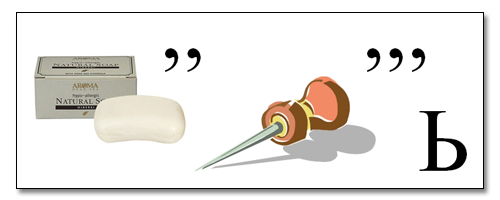 Часть компьютера
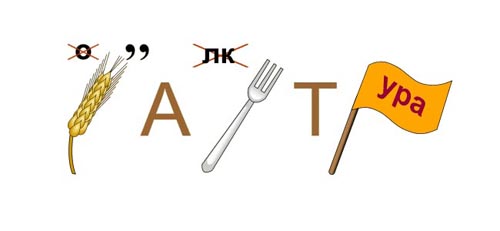 Часть компьютера для ввода информации
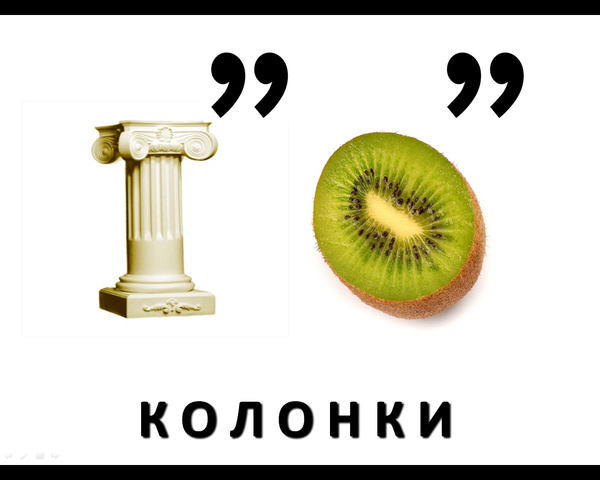 Дополнительное устройство для вывода информации
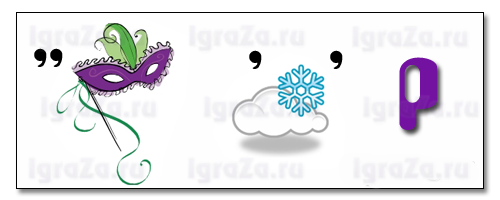 Дополнительное устройство для ввода информации
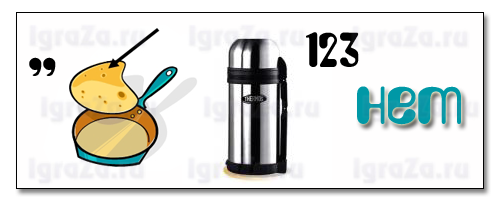 Нечто очень глобальное
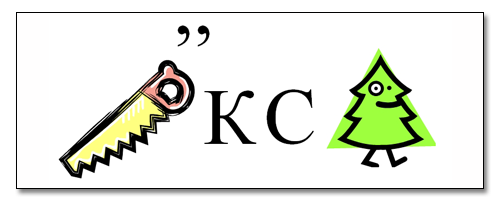 Название школьной газеты по информатике